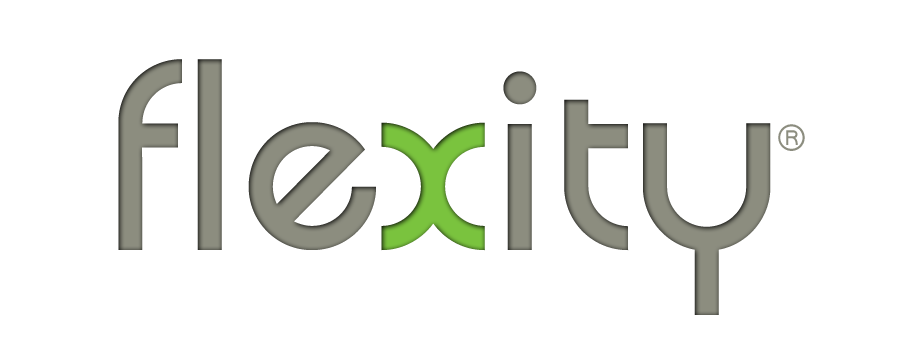 « Kent Yönetim Teknolojisi »
M.Sinan KILIÇ
Universal Bilgi Teknolojileri
Yazılım ve Arge Müdürü
Universal Bilgi Teknolojileri
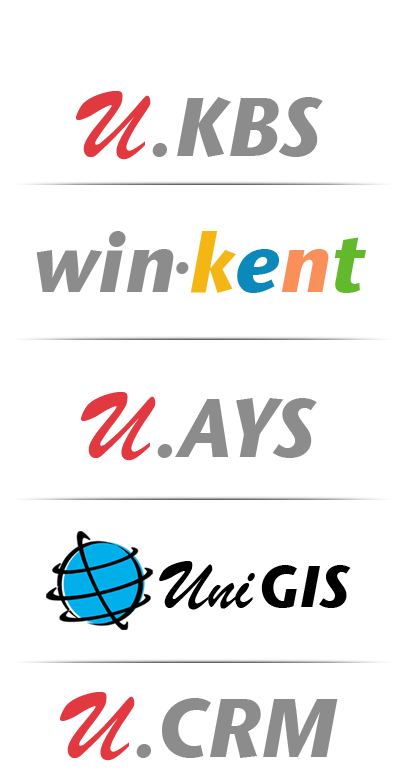 1992	Kuruluş, Unix Tabanlı Uygulama, Informix VTYS
1995	e-Belediye / İnternetten Tahsilat
1996	Tek-Sicil Uygulaması
2000	Tübitak desteği ile KBS Projesi (2003 uygulama)
2004	CRM, Kentli Servisi, Kent Rehberi
2005	UniGIS, coğrafi işlemci
2006	CRM, Çağrı Merkezi
2010 İlk Altyapı Yönetim Sistemi Projesi (AGDAŞ)
2010	Tübitak desteğiyle FlexCity’e başlandı, Su modelleme (Innovyze)
2011 Bulut Aykome ve Numarataj uygulaması, Open Source GIS
2012	Gaz ve Elektrik Modellemesi, (SynerGEE)
Flexcity Nedir?
Kurumların,
 Süreç modelleme ve performans ölçümleme  ihtiyaçları için
esnek olarak tasarlanmış (kullanıcı tarafından kurgulanabilen) 
açık kaynak kodlu bir 
kent yönetim yazılımıdır.
Flexcity Bileşenleri
e-masa: 
Kurumsal İş ve İçerik Yaşam Döngüsü Sistemi

MIS: 
Gelir, personel ve bütçe muhasebe modülleri

Varlık Yönetimi: 
Varlık ve işletme yönetimi
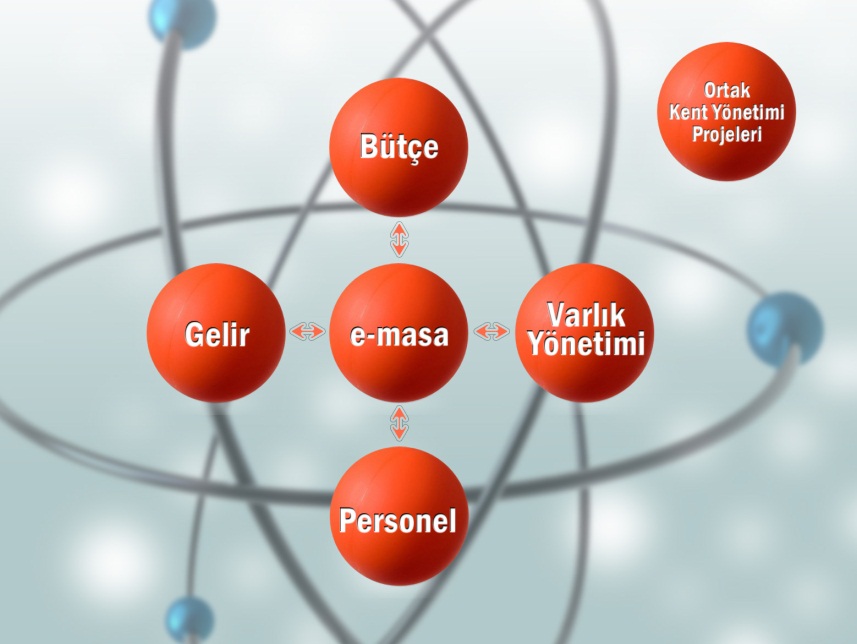 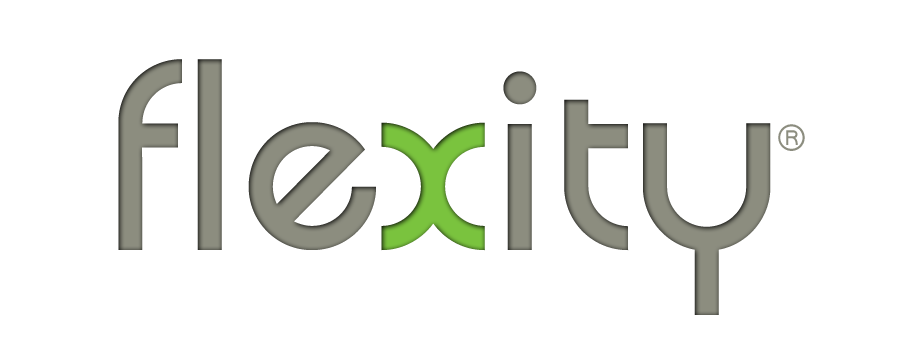 Flexcity Genel Özellikler
Web tabanlı
Açık kaynak kodlu
3. ürüne ait lisans zorunluluğu
   olmayan (veritabanı, uygulama
   sunucusu, coğrafi görüntüleyici)
e-masa çekirdeği, MIS ve Varlık Yönetimi modülleri ile çalışabilir. Ortak Kent Yönetim projeleri için temel platform olarak kullanılabilir.
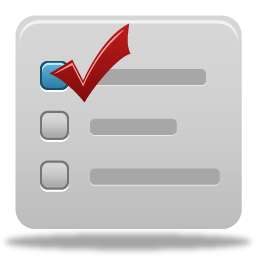 e-masa  Yetenekler
İş ve dosyaların kayıt altına alındığı arayüz
İş süreç yönetimi
Elektronik form üretimi
Dosya ve içerik tasnifleme (TS 13298 ve SDP)
Elektronik imza desteği (Tübitak ve Kamu SM desteği)
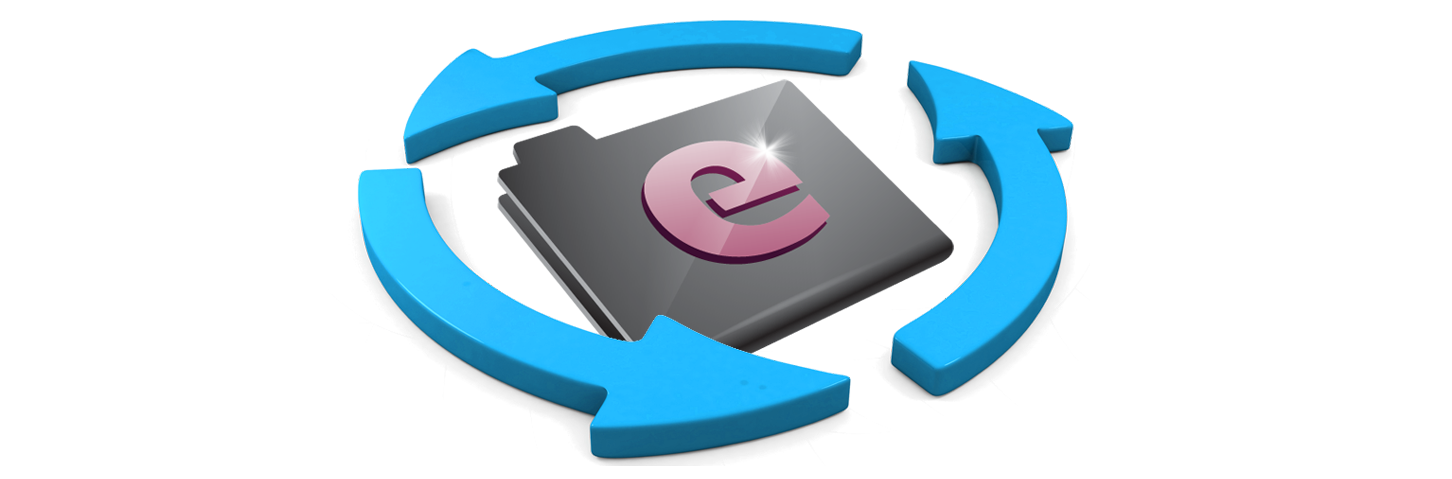 Süreç Yönetimi
Süreç: Bir işin oluştuğu iş parçalarını işleyen uç noktaları ile birlikte tanımlama ve işler hale getirme uygulamasıdır.
Amaç-Çıktı:
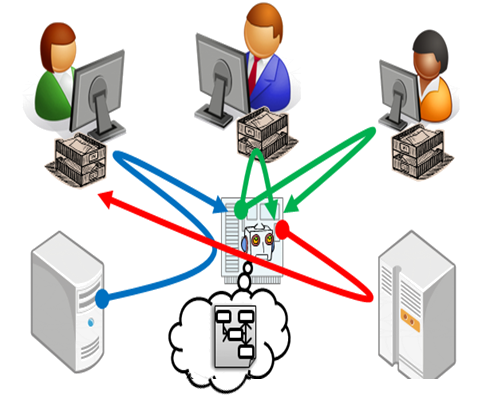 Görsel ortamda tasarlanabilir bir giriş sağlamak (BPMN 2)
İş yapış şeklini standardize etmek, hataları ortadan kaldırmak
İş akışını ve performansı izlemek
Darboğazları ortadan kaldırmak
Örnek İşlem
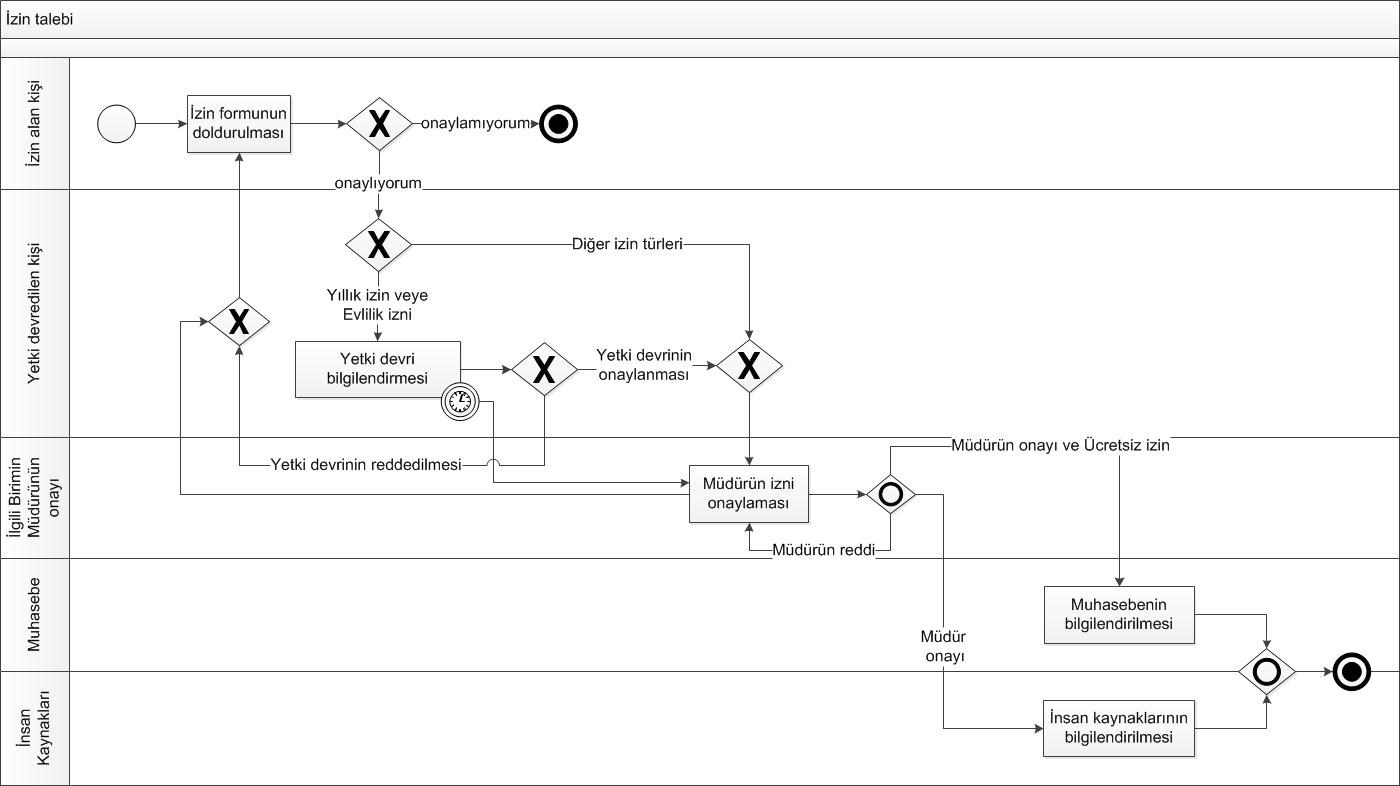 Flexcity ile Kazanımlar
Uluslar arası standartlarda bir 
   «İş Süreç Tasarımı ve Yönetimi» aracı
Kamu numaralama ve tasnif ihtiyaçlarına uygun
Lisans maliyetsiz coğrafi görüntüleme
Abone ve sicil yönetim sistemleri ile birlikte çalışma
Doğrudan e-imza entegrasyonu 
İşe özel form kullanımı 
İzlenebilirlik ve ölçülebilirlik
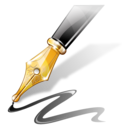 Flexcity Kapsamında
Ortak Kent Yönetim Projeleri
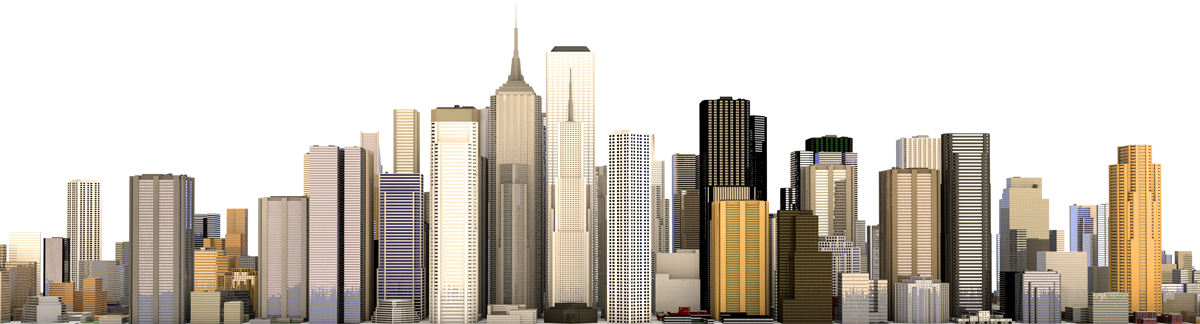 Ortak Kent Yönetimi
Ortak Kent Yönetimi; 
Kenti yöneten kurumların ortak kent veri havuzunu 
iş süreç yönetim prensipleri doğrultusunda
güncellemelerini ve kullanmalarını sağlayan 
platformdur.
«Kent için bulut»
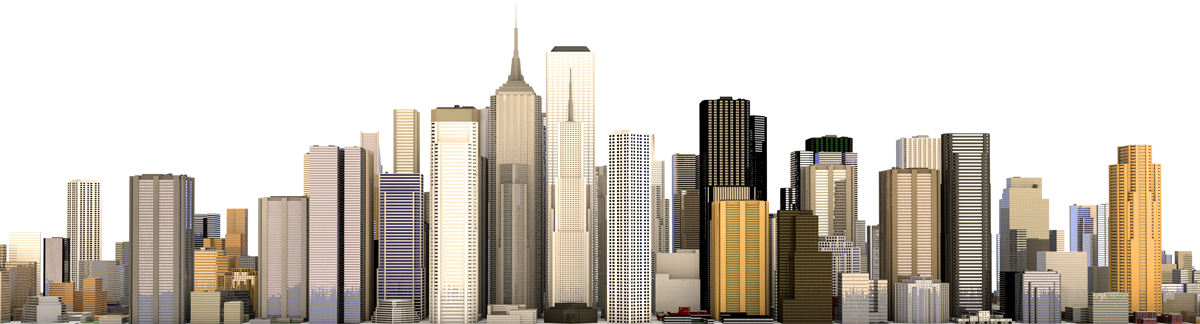 Ortak Kent Yönetimi-II
Aykome örneği: 
Kazı ruhsatlarının Büyükşehir-İlçe Belediyesi-Altyapı kuruluşu koordinasyonu ile oluşturulması
Web üzerinden coğrafi katman 
    bazında veri güncelleme
Kazanımlar:
Merkezi, güncel şebeke ve altyapı bilgisi havuzu
Altyapı çalışmalarının plana uygun yürütülmesi
Ruhsatlandırma süresi minimizasyonu
Asfalt ömrünün uzatılması, planlı kazıların artırılması
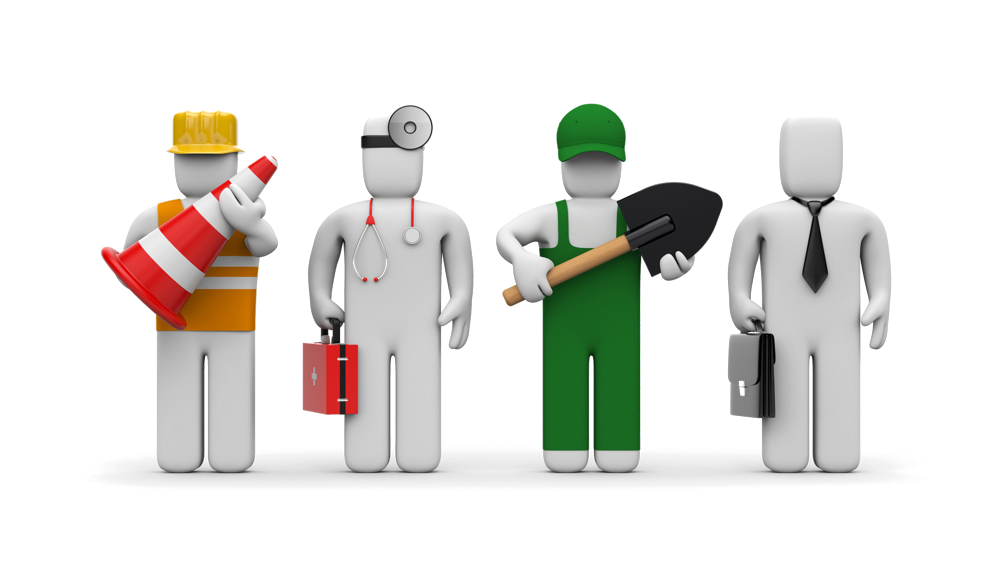 Teşekkürler
Sinan Kılıç